Arviointia
Risto Hotulainen
1
Koulutuksen arviointikeskus / Helsingin yliopisto (HEA)
2
Risto Hotulainen
Koulutuksen arviointikeskus (HEA) …arviointia vuodesta 1996Opetushallitus esitti arviointistrategiassaan vuonna 1995, että koulutuksen vaikuttavuutta arvioitaessa on tarkasteltava paitsi oppiaineosaamista myös muita koulun tuottamia yleisiä valmiuksia (mukana mm. prof. Jarkko Hautamäki & Sirkku Kupiainen) oppimaan oppiminen
21.5.2019
3
[Speaker Notes: The learning goals of the transversal competences are described as seven competence areas (learning to learn)
 ajattelutaidot,]
…26 työntekijääPääasialliset projektitoimeksiantajat/-rahoittajat
Opetus- ja kulttuuriministeriö, Opetushallitus, Valtionvarainministeriö, Kunnat,Oppilaitokset (valintakoepalvelut – esim. VAKAVA, …),Suomen akatemia,Muut tutkimusryhmät
21.5.2019
4
Käynnissä olevia tutkimus- ja kehittämis-hankkeita 	- Suomalaisnuoret koulutuksen siirtymävaiheissa 	(N = 10 000) oppimisen, terveyden ja hyvinvoinnin 	seuranta; yksilö-, luokka- ja koulutasolla (7.lk              toisen asteen päättyminen)	- PISA 2018, 2021 (yhteisöllinen 	ongelmanratkaisu, luovuus)	- Vantaa tablet-tutkimus (esi-, perus-, toinen aste)	- Oppimaan oppimisen Helsingin ja Vantaan  	pitkittäistutkimus, Vantaan erityinen tuki, Vantaa 	suuret oppmisympäristöt	- Adaptiivinen testin kehittäminen II –asteen 	harkinnan varaisen valinnan tueksi
5
[Speaker Notes: The learning goals of the transversal competences are described as seven competence areas. Local authorities and schools are encouraged to promote the development of these competences and to consider their own innovative ways in reaching the goals. The core curricula for subjects have been written so that their learning objectives include the competence goals which are most important for the said objectives. The competences will also be assessed as a part of subject assessment. In this way every school subject enhances the development of all seven competence areas. This is a new way of combining competence-based and subject-based teaching and learning. Nevertheless, the traditional school subjects will live on, though with less distinct borderlines and with more collaboration in practice between them.]
- Valtakunnallinen oppimaan oppiminen	- Luokan koostumus / Wilma -tutkimus	- Koulujen monet kielet ja uskonnot 	(Valtioneuvosto / OKM)	- Koulutusta (Arviointi oppimisen edellytyksenä 	ja…, Sähköistyvä lukioarviointi)         - Kansallinen arviointiosaamisen kehittä-          misverkosto - KAARO-verkosto	- Tieteellisiä julkaisuja 	- Kirjoja
6
[Speaker Notes: The learning goals of the transversal competences are described as seven competence areas. Local authorities and schools are encouraged to promote the development of these competences and to consider their own innovative ways in reaching the goals. The core curricula for subjects have been written so that their learning objectives include the competence goals which are most important for the said objectives. The competences will also be assessed as a part of subject assessment. In this way every school subject enhances the development of all seven competence areas. This is a new way of combining competence-based and subject-based teaching and learning. Nevertheless, the traditional school subjects will live on, though with less distinct borderlines and with more collaboration in practice between them.]
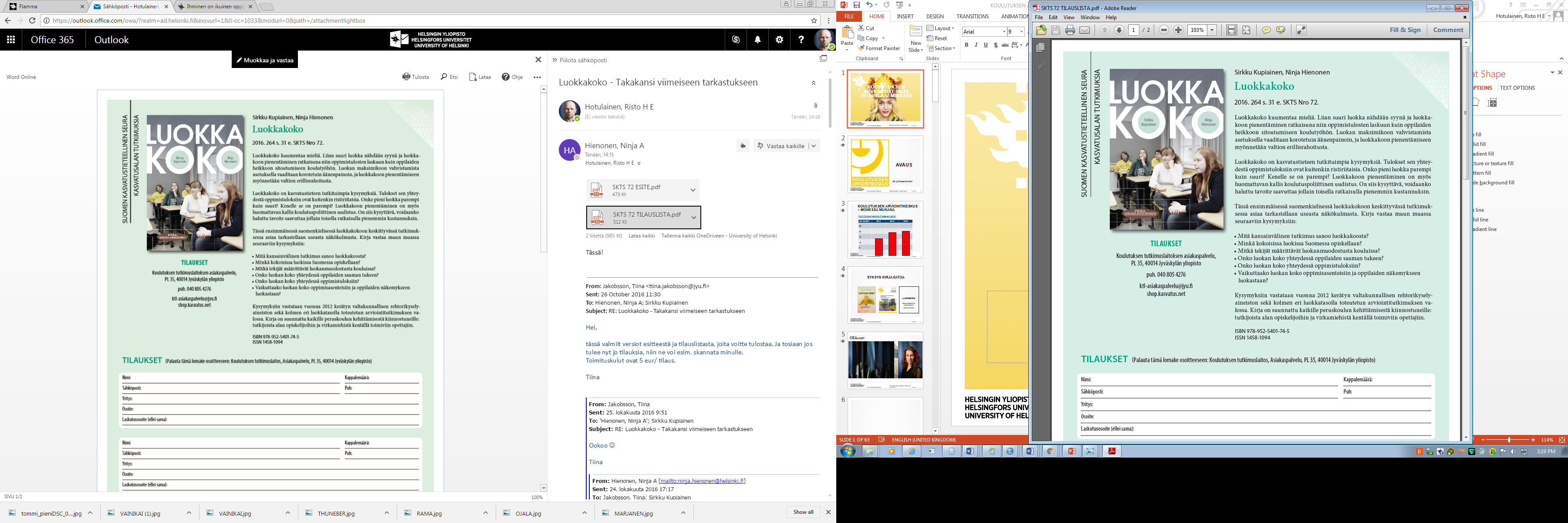 Syksyn 2016 kirjasatoa
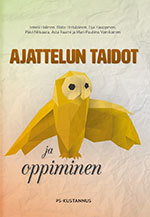 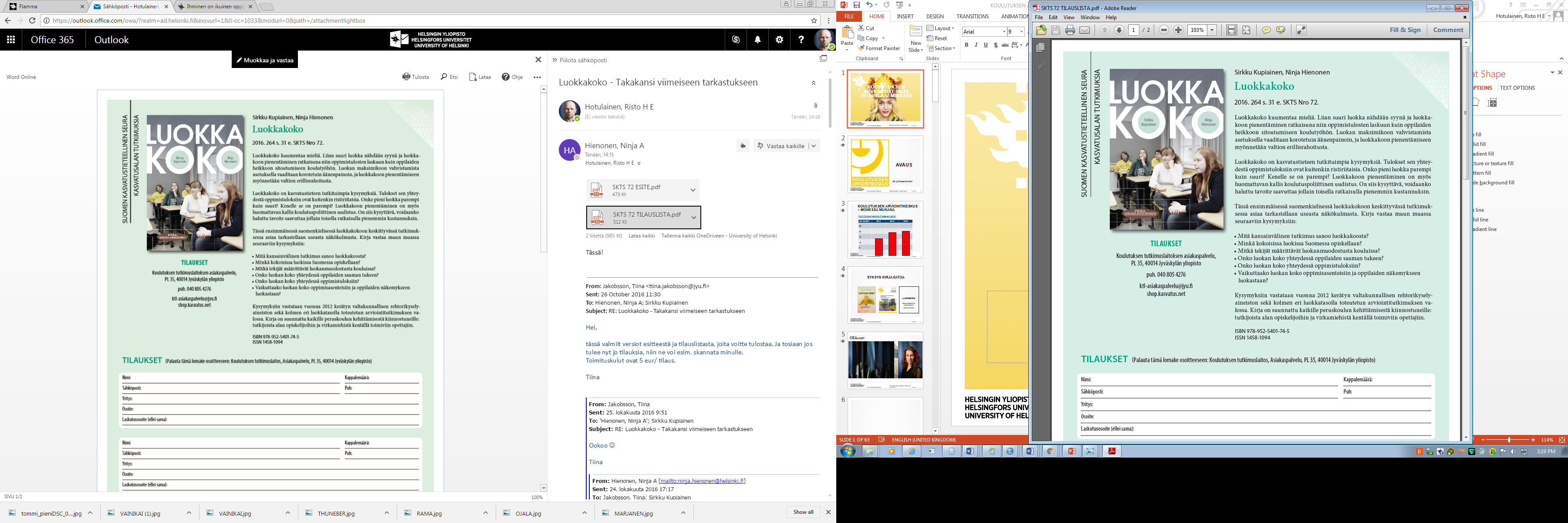 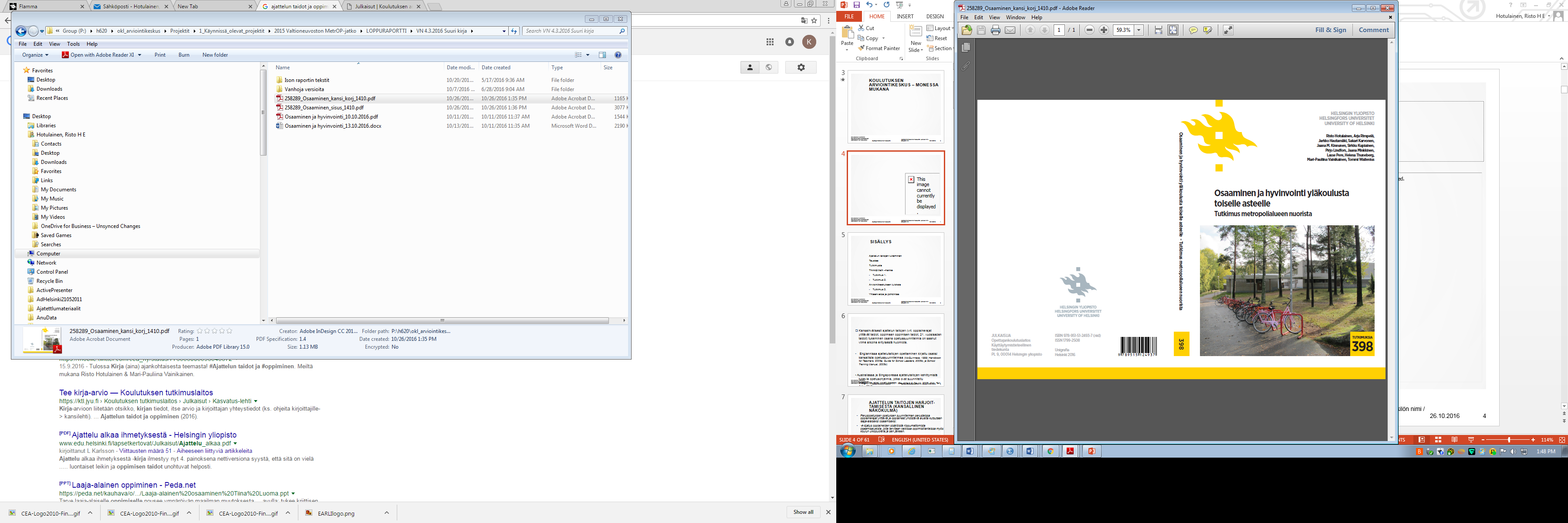 21.5.2019
7
HEA - OPPIMAAN OPPIMIsEN MÄÄRITELMÄ
Oppimaan oppimisella tarkoitetaan taitoa ja halua tarttua uusiin
oppimishaasteisiin asiasisällöstä riippumatta.

taidot muodostuvat oppiainerajat ylittävistä kognitiivisista 
	taidoista sekä niiden lisäksi uskomuksista, jotka 	
	ohjaavat ja suuntaavat toimintaa kaikenlaisissa 
	oppimistilanteissa.

Nämä valmiudet (eli oppimaan oppimisen taidot) auttavat 
menestymään eri oppiaineissa ja ennakoivat itsensä 
kehittämistä muodollisen koulutuksen jälkeenkin.
21.5.2019
8
Käyttäytymis-tieteellinen tiedekunta / Henkilön nimi / Esityksen nimi
Oppimaan oppimisen arviointi
Kognitiiviset osa-alueet
Luetun ymmärtäminen
Matemaattinen ajattelu
Looginen päättelykyky

Oppimista tukevat asenteet
Motivaationalliset uskomukset
Akateeminen minäkäsitys
Koulutyöhön sitoutuminen
Koettu ympäristön tuki
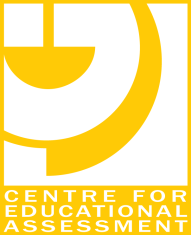 Centre for educational assessment/
Vainikainen
21.5.2019
9
Tulosten raportointi
Koulu- ja luokkatasoinen raportointi
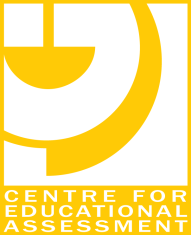 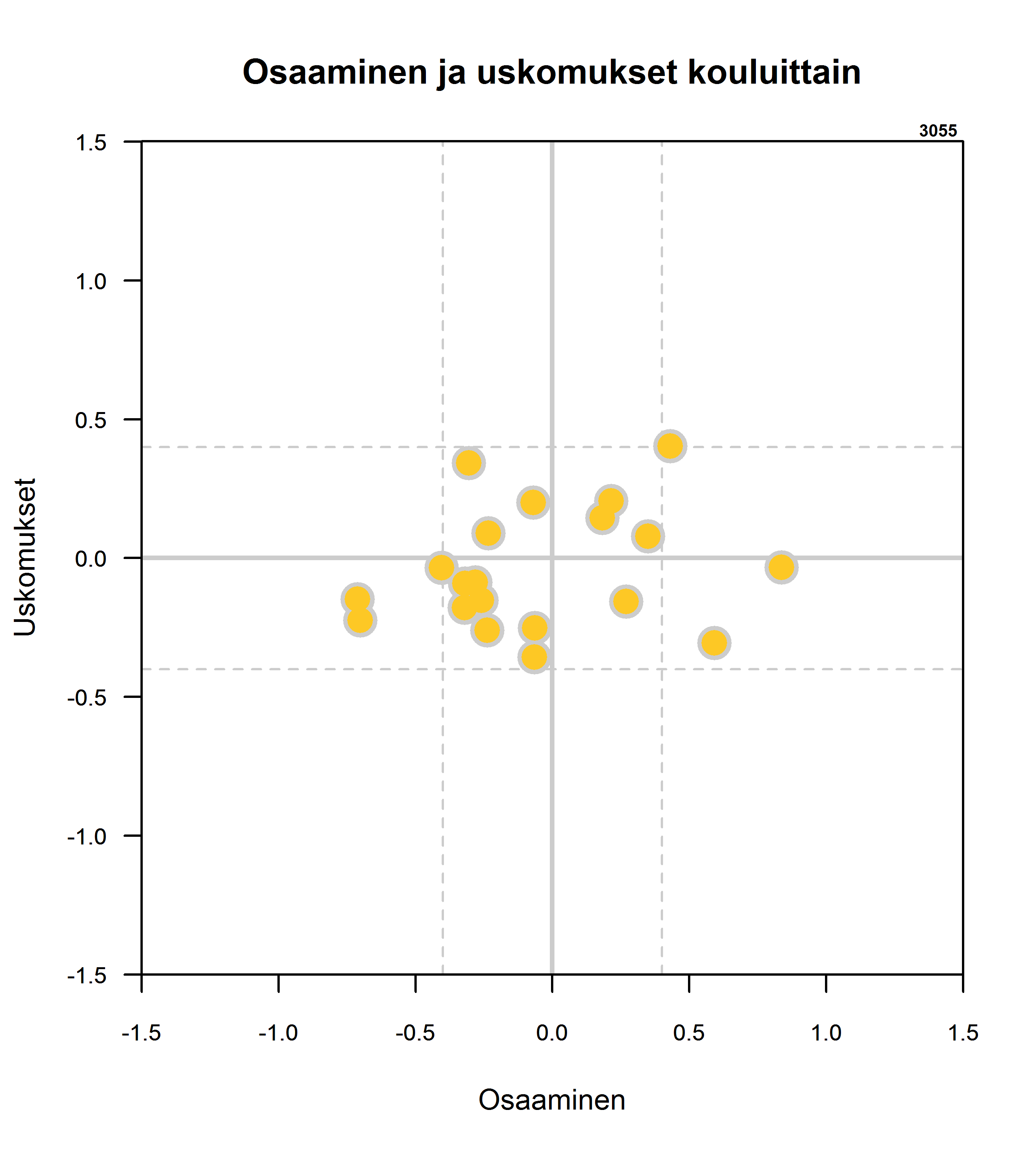 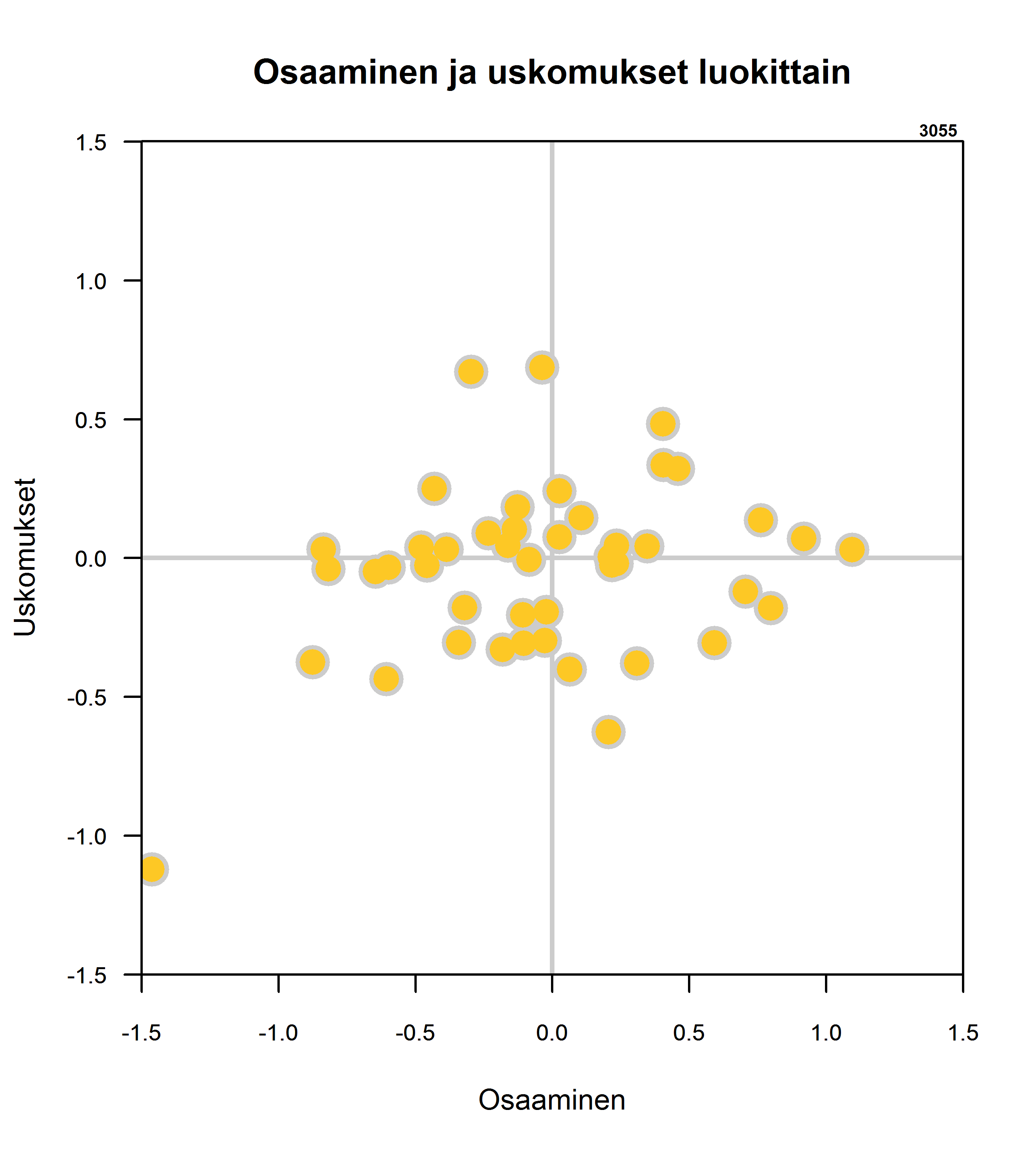 Centre for educational assessment/
Vainikainen
21.5.2019
10
21.5.2019
11
Kansallinen tilanne (2001, 2012, …2017)
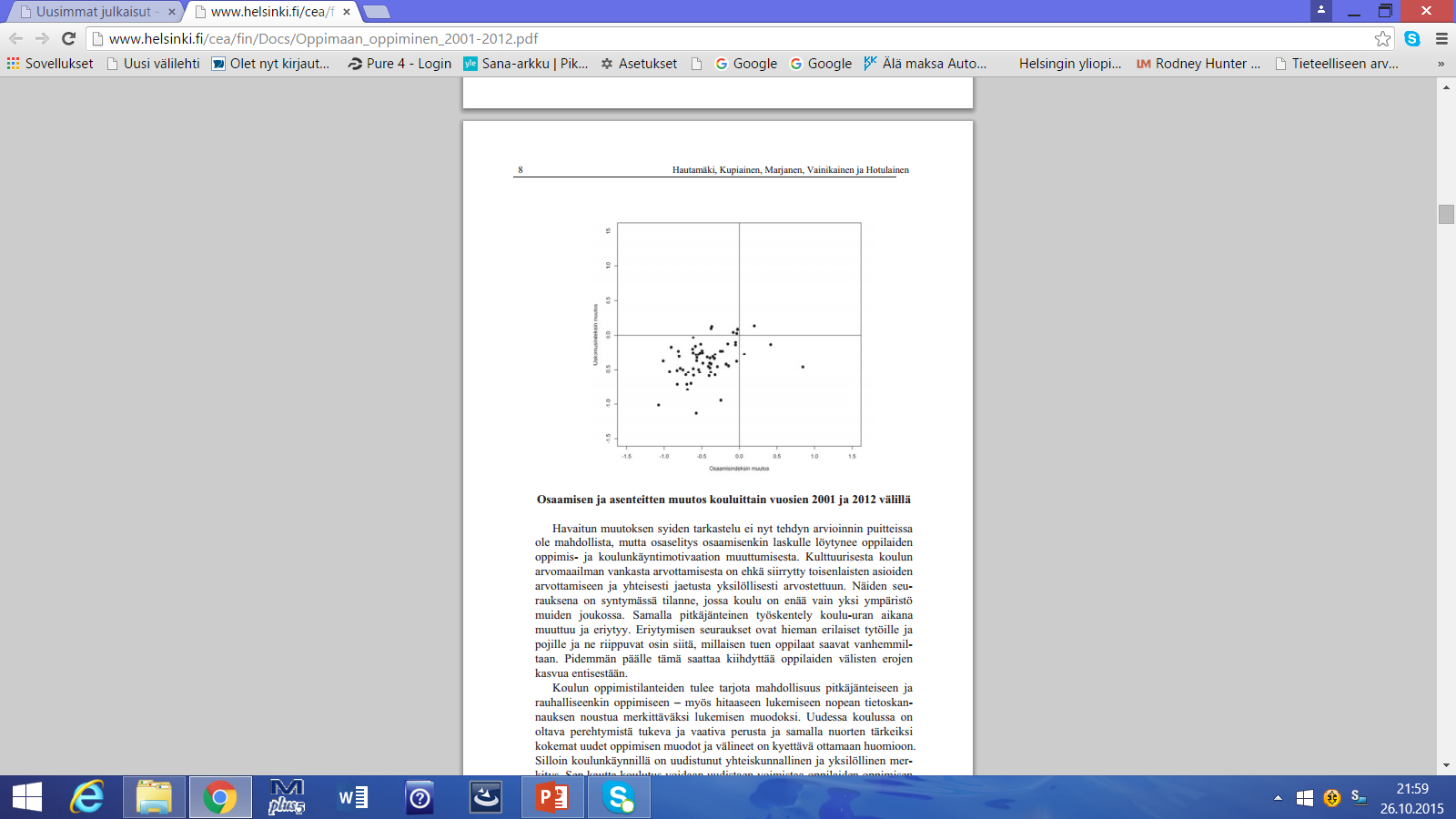 57 koulua
7500 oppilasta
Oppimista tukevat 
asenteet
Osaaminen
21.5.2019
12
Kuntien väliset erot arvosanoissa
Taulukkoon on valittu joka toinen kunta lukuaineiden arvosanakeskiarvon mukaan.

Taulukossa on korostettu kunkin oppiaineen korkein ja heikoin arvosana huomioimatta korkeimpien arvosanojen kuntaa 1, jossa myös oppilaiden arvioinnissa osoittama osaaminen oli selvästi muita taulukon kuntia parempaa.
Metropolialueella alimman lukiokynnyksen (ka 7,78) alle jääneistä 5 995 oppilaasta 
61 % oli poikia ja  39 % tyttöjä.
Faculty of Behavioural Science/  
Centre for Educational Assessment /  http://www.helsinki.fi/cea/ Kupiainen 2015
21.5.2019
13
ARVIOINTI
14
Risto Hotulainen
TAVOITEET:
OPPIMISTAVOITE: YMMÄRTÄÄ OPPISTAVOITTEIDEN ERI TASOT JA NIIDEN KÄYTTÄMISEN MERKITYKSEN OPPIMISEN SUUNNITTELUN JA  ARVIOINNIN TUKENA
KRITEERI HYVÄLLE SUORITUKSELLE:OSAAN KUVITELLA MITEN ESITETTYÄ VOISI SOVELTAA OMASSA KOULUSSANI/TYÖSSÄNIMENETELMÄ: ITSEARVIOINTITYÖSKENTELYTAVOITE: AKTIIVINEN TIEDON PROSESSOINTI
21.5.2019
15
Sisältö
Taustaa oppimaan oppimisen ja ajattelutaitojen tukemiselle
Ajattelutaitotasot ja tehtävä
Harjoitellaan lyhyesti soveltamisesta
Oppimisstrategiat ja ajattelutaitotasot
21.5.2019
16
Taustaa – yksilöllisistä eroista
21.5.2019
17
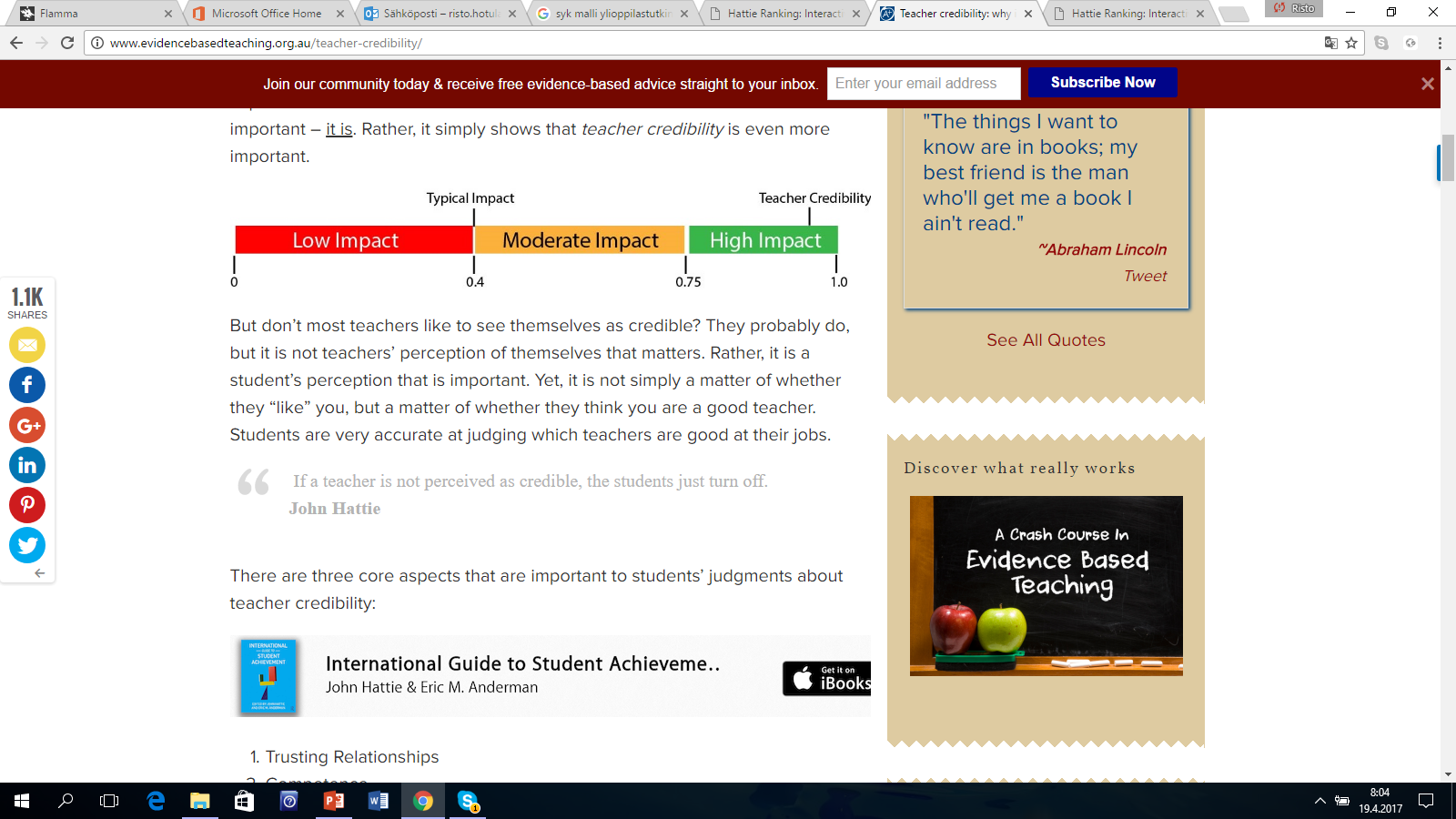 VISIBLE LEARNINGWhat works best for learning
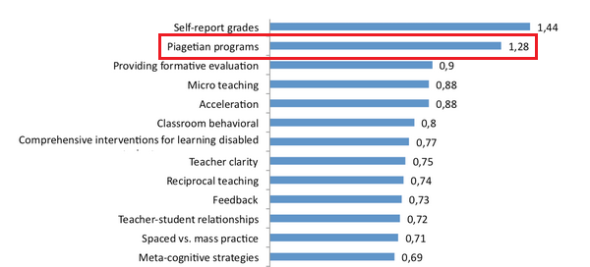 21.5.2019
18
http://visible-learning.org/nvd3/visualize/hattie-ranking-interactive-2009-2011-2015.html
OPS:in mukaan tarkoitus on kehittää oppilaiden edellytyksiä itsearviointiin ja strategiseen oppimiseen

Millaisia tavoitteita voidaan asettaa ja miten ne eroavat toisistaan? 

Millaista ajattelua missäkin tehtävässä tarvitaan?

Mitkä oppimisstrategiat käyvät mihinkin tavoitteiseen/tehtävään?

Ohjausta oman oppimisen ja työskentelyn analyyttisempaan tarkasteluun
21.5.2019
19
We need to first study on performance, and when we know it is time to concentrate on on learning (Nevell & Simon, 1972)
Oppimisstrategiat ja arviointi
Hyvällä oppijalla (opettajalla) on tietoa: 
Miten järjestää oppimista tukeva ympäristö.
Mistä saada apua/tukea?
Mitä eri tehtävissä vaaditaan?
Millaista ajattelua kysymys edellyttää?
Oppimisstrategioiden soveltaminen?
Itsestään (vahvuudet  missä hyvä / missä haasteita)
Miten oppii parhaiten…?
21.5.2019
20
Oppimistavoitteet ja arviointi
Tee kysymys ajattelun tasoista ja oppimistavoitteista:

Aloita kysymyssanalla (2 min)

Vastaa kysymykseesi (3 min)
AIKAISEMMAN TIEDON AKTIVOINTI JA BASELINE
21.5.2019
21
Motivaatio
 Odotukset
 Arvot
 Tunne
- Vahvuudet
- Epistemologiset uskomukset
Oppimistavoit-teen/teh-tävän ominai-suudet
 sisältö,  prosessi, resurssit, tuote
Oppilaan 
piirteet
Oppijan 
osallistu-
minen 
oppimis-
tilantees-sa
Riston luento
Instruktionaaliset prosessit
- arviointi
- opettajan käytös
- opetusmenetelmät
Kognitiiviset komponentit
tieto/informaatio

oppimisstrategiat
Kognitiiviset komponentit
tieto/informaatio
ajattelutasot
22
Sisäinen ja  ulkoinen palautejärjestelmä
[Speaker Notes: ”SITÄ OSATAAN, MITÄ OPPIAINEIDEN TAVOITTEISSA MÄÄRITELLÄÄN JA PÄÄTTÖARVIOINNIN KRITEEREILLÄ ARVIOIDAAN”  OUAKRIM-Soivio]
Tavoitteet ohjaavat arviointia
Tä
21.5.2019
23
Oppimistavoitteiden muodostumisesta
Millaisia oppimistavoitteita asetetaan? Miten tavoitteet eroavat toisistaan?
 Kun tämä hahmotetaan tulee sama tieto siirtää myös opiskelijoille (…opetella yhdessä)
	 arvioidaan tehtävätietoisuutta
 Kun tavoitteet ja niiden tasot ovat selvillä voidaan miettiä miten tavoitteeseen päästään
 Valitaan sopivat oppimisstrategiat.
 …helppoa…?
21.5.2019
24
1
2
3
4
5
6
Tavoitetasot ja oppiminen
(ajatteluprosessi)
	      		
Muistaa (tietäminen)
Ymmärtää (ymmärtäminen)

Soveltaa (soveltaminen)
Analysoi (analysoiminen)
Arvioi (arviointi)
Luo (luominen…syntetisointi)
Pohl 2000, Learning to Think, Thinking to Learn
Krathwohl 2001, A Revision of Bloom's Taxonomy: An Overview
25
[Speaker Notes: Kognitiivisten tavoitteiden taksonomia (luokittelu) / Bloomin taksonimia
Laadullisesti erilaista ajattelua
Käytetään sekä opetussuunnitelma että luokkatasolla

Substantiivi ei välitä ajattelutoimintaa eli….verbit toimivat tässä suhteessa paremmin

- Viimeisten käsitteiden välisestä suhteesta – voidaan ajatella, että joku voi olla kriittinen olematta luova (analyyttisen kriittinen), luova työ taas vaatii useasti kriittisyyttä (hyväksyä ja hylätä seikkoja – arivoida; tietyiltä osin luodakseen uutta)

1. Knowledge dimension – kind of knowledge to be learned (factual, conceptual, procedural, metacognitive)
 2. Cognitive process dimensio -]
Taksonomioiden korostuksen muutos suhteessa oppimiseen
Helpottaa opetuksen suunnittelussa, tehtävien tekemisessä ja arvioinnissa

Yleisempään opetuskäyttöön - tuntitaso

Käytettävissä opetuksen eri tasoilla  mahdollistaa ja järkevöittää eriyttämisen 

Selitetään auki ja kuvaillaan tarkemmin alakategoriat
21.5.2019
26
Voidaan jakaa kahteen osaan
Lower order thinking skills (LOTS)
Muistaa
Ymmärtää 
Higher order thinking skills (HOTS)
Soveltaa
Analysoi
Arvioi 
Luo
Käsillä oleva materiaali
Uuteen tai aikaisempaan tietoon yhdistämi-nen
21.5.2019
27
#1: Muistaa
Muistaa, palauttaa mieleen, toistaa opittua
Luetteloi
Kuvailee
Tunnistaa
Nimeää
Paikallistaa
Löytää
Mikä on…
Missä on…
Miten tapahtui…
Milloin…
Miksi…
Kuka…

…selitä, kuvaile, valitse, luetteloi, muista, mainitse

…materiaalien pohjalta on muistamista
21.5.2019
28
#2: Ymmärtää
Oppija ymmärtää tiedon merkityksen ja osaa tulkita ja kertoa sen omin sanoin
Tulkitsee
Kertoo esimerkein
Yhteen vetää
Päättelee
Vertailee
Selittää
Esittää
Kerro omin sanoin…
Esittele aiheeseen kuuluvat faktat ja mielipiteet…
Kerro esimerkki…
Valitse sopivin määritelmä…
Miten vertailisit… 
Mikä oli pääidea…
Miten vetäisit yhteen…
Miten esittäisit tämän lyhyesti...
21.5.2019
29
#3: Soveltaa
Oppija käyttää oppimaansa tietoa toisessa kontekstissa 

Toteuttaa
Soveltaa
Käyttää
Kuvittelee käyttävänsä
Miten voisit esittää tämän toisin/vaihtoehtoisesti… Miten eri tavoin voisit päästä samaa loputulemaan...
Mitkä ovat kunkin hyvät ja huonot…
Miten voisit käyttää oppimaasi selittämään arkipäivän…
Millaisia asioita kannattaa kysyä eri alojen asiantuntijalta haastattelutilanteessa…..
21.5.2019
30
#4: Analysoi
Oppija purkaa opitun informaation osiin ymmärtääkseen parhaiten annetun informaation
Vertailee
Analysoi
Organisoi
Jakaa osiin
Määrittelee (toisten avulla)
Löytää (yhteyksiä)
Yhdistää
Mikä on loppupäätelmä…?
Erottele kahden välillä…?
Mihin tekijä uskoo…mitkä tekijät puoltavat oletusta…?
Mitkä seikat mahdollistavat loppupäätelmän?
Mikä on ongelman kannalta epäolennaisin/olennaisin tieto? 
Miten tieto on ilmaistu?
21.5.2019
31
#5: Arvioi
Oppija osaa tehdä päätöksen reflektoimalla, kriittisesti tarkastelemalla ja arvioiden.
Tarkistaa
Kriittinen tarkastelu
Testaa
Kokeilee
Monitoroi
Selvittää
Punnitsee/harkitsee
Miten arvioisit…
Mikä on tärkeämpää…
Oletko samaa mieltä…perustele
Mitä informaatiota käyttäisit arvioinnin…
Oletko samaa mieltä tehtyjen päätösten kanssa…
21.5.2019
32
#6: Luo
Oppija luo uusia ideoita ja tietoa oppimansa perusteella.
Luo
Muotoilee
Suunnittee
Tuottaa uutta
Kehittää 
Näkökulman muuttaminen
Suunnittele uusi…
Tee suunnitelma, jonka avulla kehität…
Kuinka monella eri tavalla uuden…
Luo puolesta ja vastaan argumenttien pohjalta uusi kaikkia osapuolia tyydyttävä ehdotelma …
21.5.2019
33
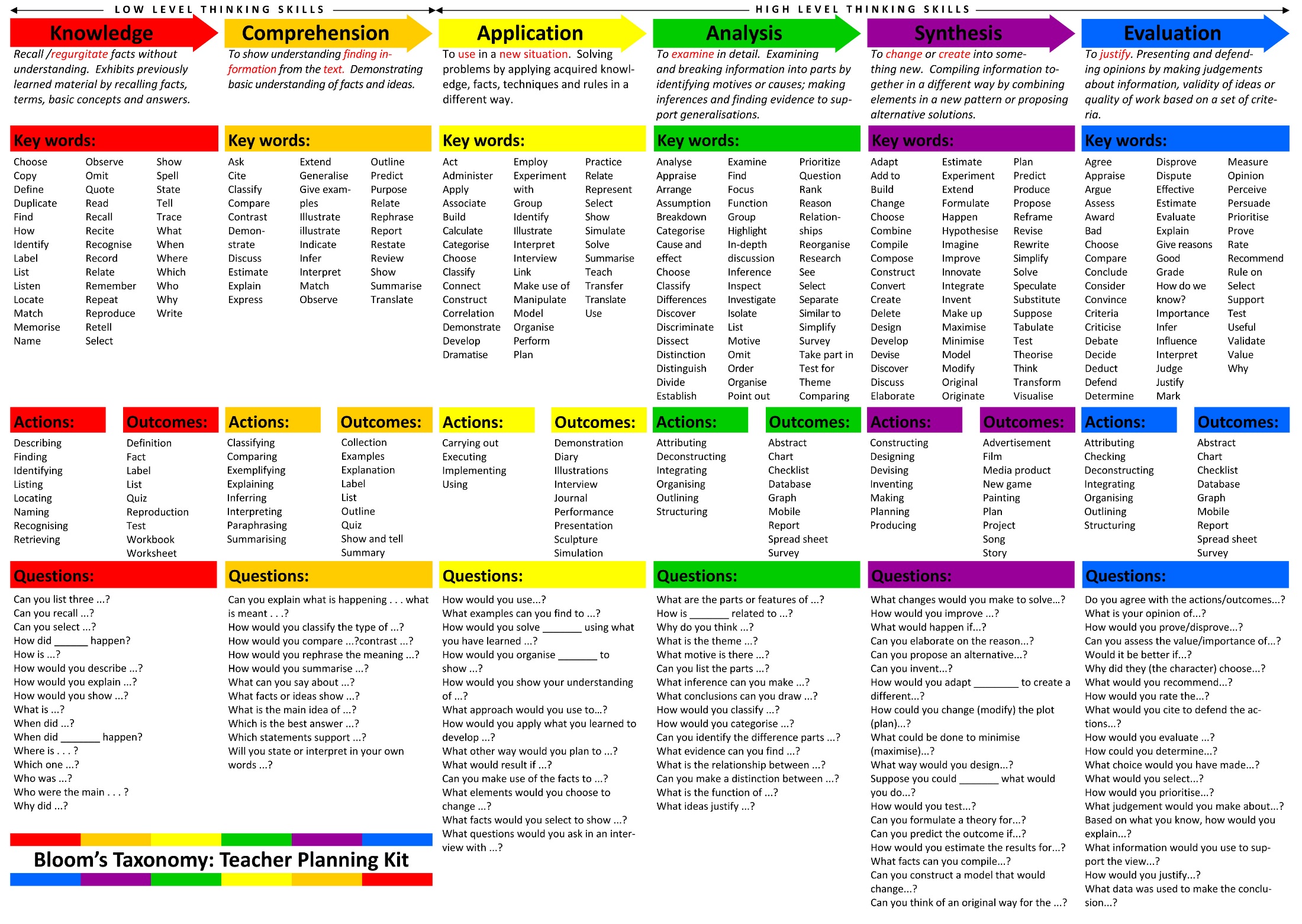 21.5.2019
34
Esimerkki ajattelutaitotasojen ja arvioinnin soveltamisesta
https://www.tabletkoulu.fi/
LUKIO
Tunnus: risto.hotulainen
Salasana: rdewqf8h
kurssipohjat

PS1 Psyykkinen toiminta ja oppiminen (LOPS 2016)
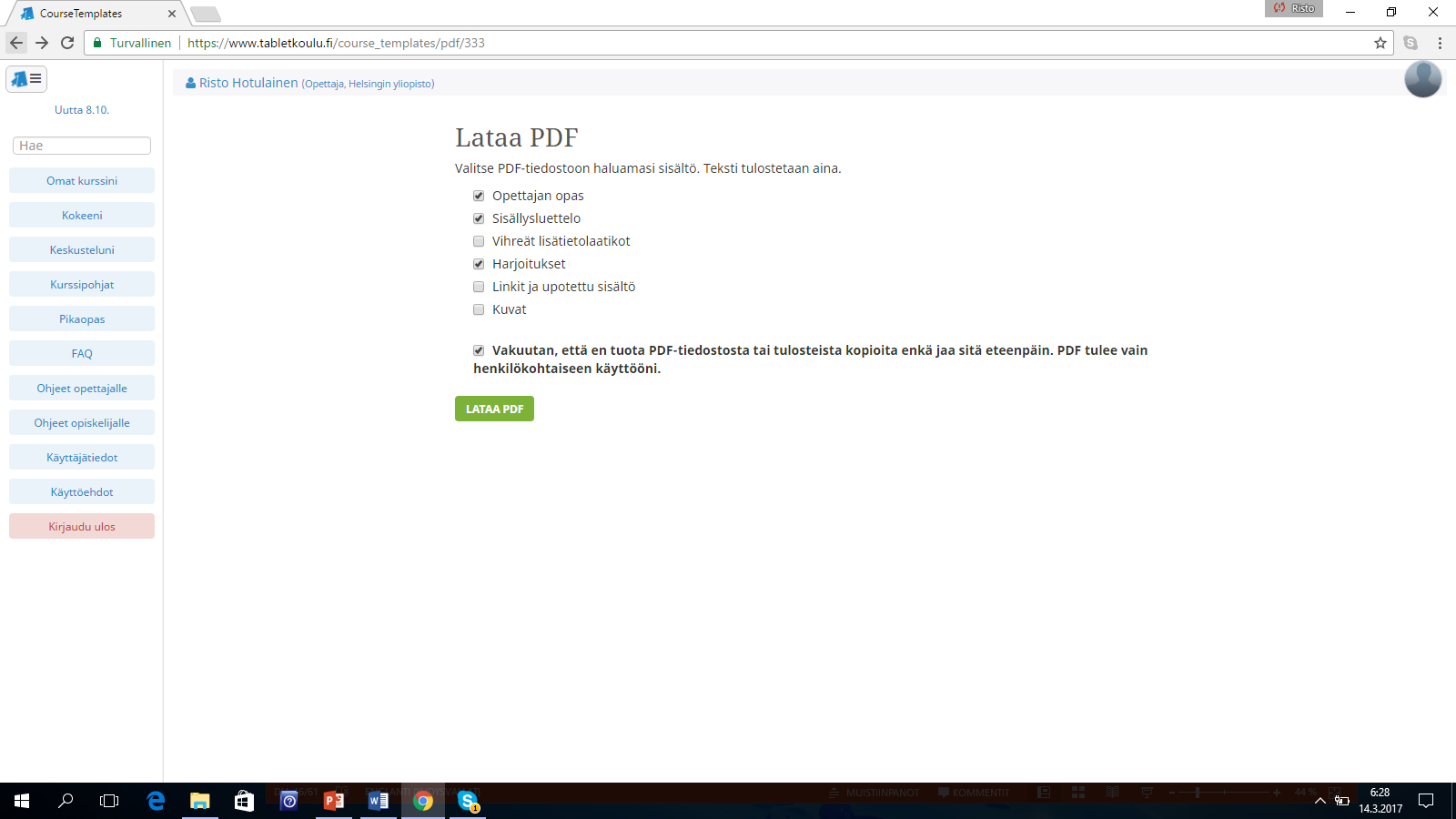 4.2.1 Kokemus muokkaa sisäisiä malleja itsestä
Oppijana (191 – 194)
21.5.2019
35
Ryhmätehtävä 1 (min):
Muodostetaan asiantuntijaryhmiä:
Muistiryhmä, Ymmärtämisryhmä, Soveltamisryhmä... 

Lukekaa ryhmässänne kyseinen teksti ja sen jälkeen tuottakaa kyseisestä tekstistä yksi yksilö-, pari- ja ryhmätehtävä omasta asiantuntijuus alueestanne
(20-30 min) 

Tuotetaan kysymykset suoraan Padlet-ympäristöön:

https://padlet.com/hotulainenristoheikki/OSTA2padlet
21.5.2019
36
[Speaker Notes: Käydään läpi tehtäviä, jotka sivuilla oli valmiina]
Ryhmätehtävä 2 (20 min):
Muodostetaan sekaryhmiä, joissa jokaista asiantuntijuutta: 
1. Esitelkää omat kysymyksenne toisillenne. 

2. Valitkaa jokaiselta ajattelutaitojen osa-alueelta parhaiten aihealueen oppimista kartoittava kysymys

3. Tarkistakaa mitä oppimateriaalien tekijät ovat tässä kohtaa esittäneet kysymyksiksi.
21.5.2019
37
Kohti oman oppimisen ja työskentelyn analyyttisempaa tarkastelua
Hienosyisempi jaottelu
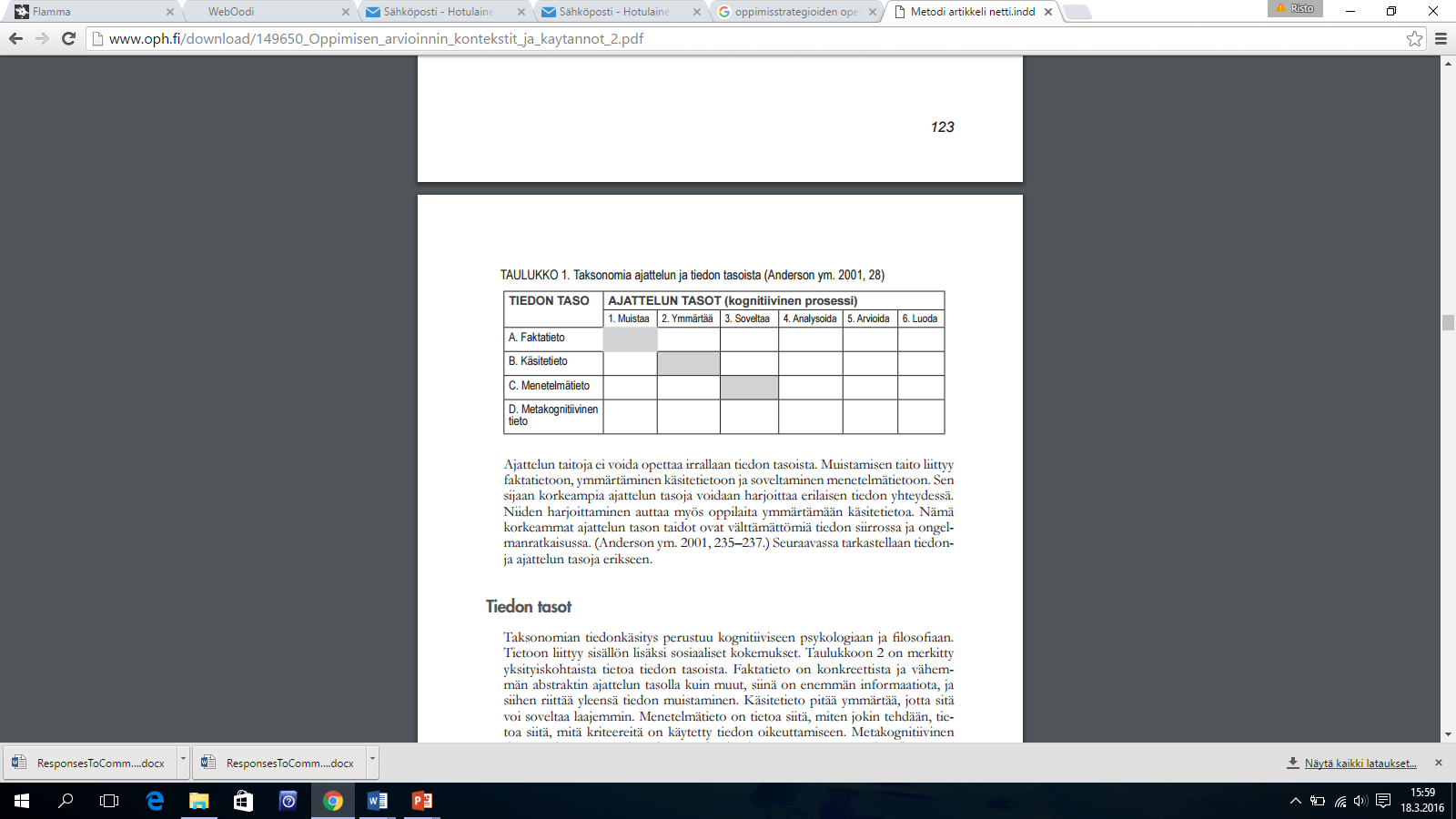 21.5.2019
38
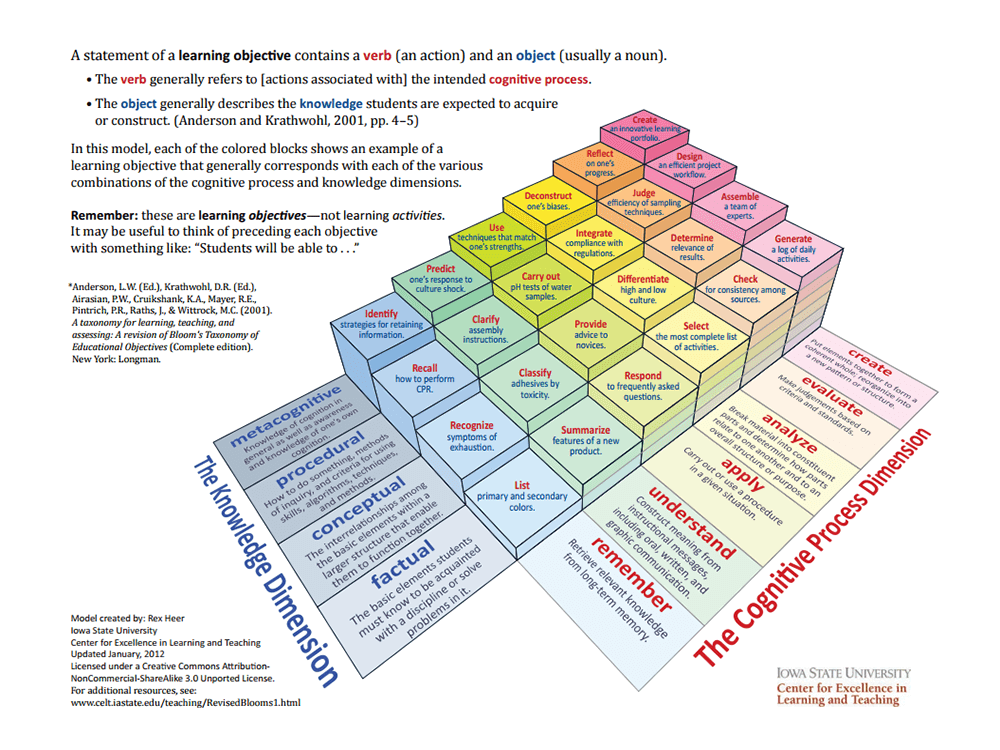 21.5.2019
39
Kun ajattelutaitotasot sisäistetään
- Siirrytään ajattelutaitotasoja vastaavien oppimisstrategioiden hallinnan opettamiseen ja arviointiin
21.5.2019
40
Oppimisstrategiat ja arviointi
Kertausstrategiat / perustavoitteet (LOTS)
Aktiivista työskentelyä tiedon muistamiseksi
   (sekä lyhyt-/ pitkäkestoista muistia varten)
Tavoitteena perustieto ja toiminnan automatisoituminen
Ääneen lukeminen (vaiheiden toistaminen)
Uudelleen lukeminen (-tekeminen)
Kirjoittaminen (uudelleen kirjoittaminen)
Muistisäännöt (yksinkertaiset), sävelmät, riimit ja kuvat (staattiset)
21.5.2019
41
Oppimisstrategiat ja arviointi
Kertausstrategiat / vaativat tavoitteet (HOTS)

Aktiivista työskentelyä valikoidun tiedon varastoimiseksi
Lukemisen ymmärtämisen kontrolli
Merkitään ne kohdat, jotka tuntuvat vaikealta ja 
     luetaan ne uudelleen (lisäksi muita strategioita)
Avainkohtien/-sanojen tunnistaminen ja niiden kertaaminen
Valikoiva uudelleen lukeminen (alleviivaus, korostaminen, sivuotsikointi)
Valikoiva uudelleen kirjoittaminen (vaikeat, em. Listat)
Muistiinpanojen (harkittujen) tekeminen (yhdistetään tietoisesti aikaisempaan/rinnakkaiseen tietoon/osaamiseen)
21.5.2019
42
Oppimisstrategiat ja arviointi
Tiedon muokkausstrategiat / perustavoitteet (LOTS)
Aktiivista työskentelyä tiedon varastoimiseksi yhdistämiseksi sekä muuhun opittavaan että aikaisempaan tietoon 
Tavoitteena tiedon oppiminen ja käytettävyys 
Selitysten ja määritelmien (omin sanoin) kirjoittaminen
Mielikuvien käyttö (staattiset ja dynaamiset)
Kysymysten tekeminen (perusvastaukset)
21.5.2019
43
Oppimisstrategiat ja arviointi
Tiedon muokkausstrategiat / vaativat tavoitteet (HOTS)
Toimivat parhaiten näissä tavoitteissa
- Omin sanoin vapaasti kertominen / kirjoittaminen
Oppimateriaalin tuottaminen
Opitun toisille opettaminen
Luetun perusteella näkökulman muodostaminen / käytännön ehdotusten tekeminen 
Kysymysten tekeminen (tiedon muokkaamista ja yhdistelyä vaativat)
 Jos oppilaat saadaan käyttämään ao. strategioita, he joutuvat aktiivisesti käyttämään annettuja materiaaleja (lisää tarkkaavaisuutta, keskittymistä ja ...mielenkiintoa)
21.5.2019
44
Oppimisstrategiat ja arviointi
Organisointistrategiat / perustavoitteet (LOTS)
Aktiivista työskentelyä tiedon luokittelemiseksi ja organisoimiseksi suhteessa opittavaan.
Tavoitteena opittavan tiedon ryhmittely sen käytettävyyden helpottamiseksi
Käsiteluokat  ja -kartat
Oppitavan kuvaaminen hierarkiana 
Aikajanana
d)  Luotujen muistisääntöjen soveltaminen
21.5.2019
45
Oppimisstrategiat ja arviointi
Organisointistrategiat / vaativat tavoitteet (HOTS)
 Omaksutun tiedon aktiivinen muokkaaminen ja organisointi suhteessa muuhun opittavaan että aikaisempaan tietoon 
    Avainkäsitteiden suhteiden määrittely 
 Uusien yhteyksien rakentaminen 
 Opittavan kuvaaminen suhteessa aikaisempaan 
 Vuo- ja prosessikaaviot (visuaaliset organisoinnit) 
…suhteessa omaan oppimiseen
21.5.2019
46
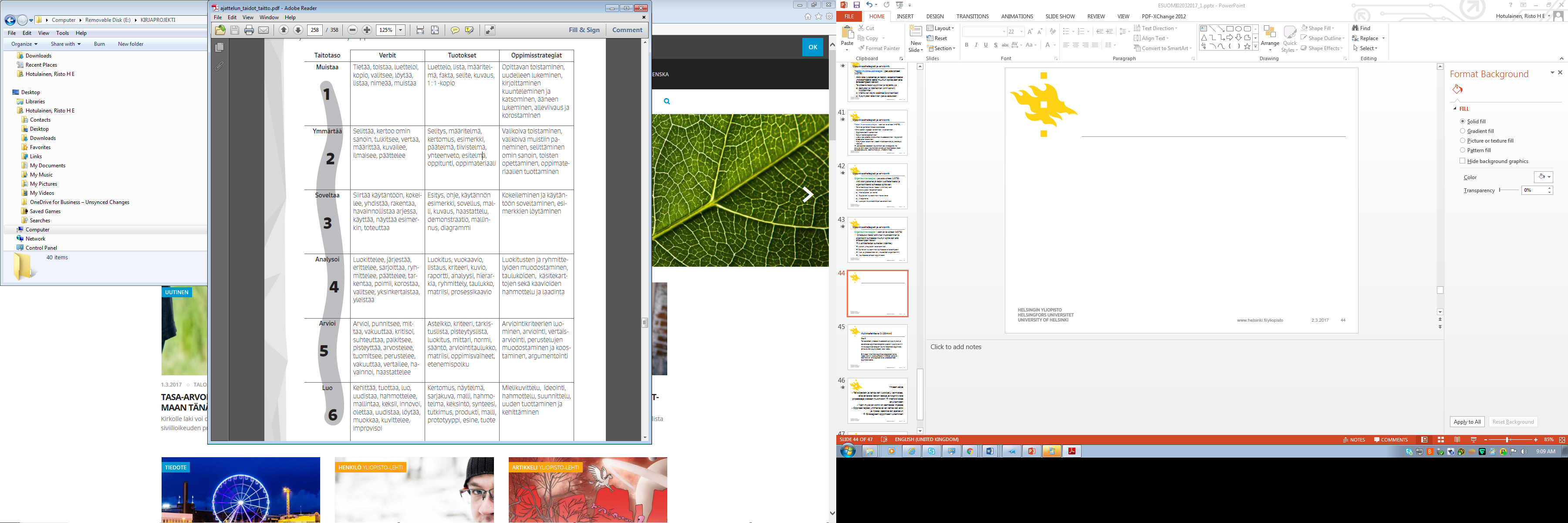 21.5.2019
47
TAVOITETASOJA VOIDAAN KÄYTTÄÄ ARVIOINTIKRITEEREIDEN MUODOSTAMISEEN
Kun arvioit omaa oppimistasi suhteessa käsiteltyyn aiheeseen ”Ihmisterveysoppi”, niin miten arvioisit omaa osaamistasi?” 
a) Olen mielestäni päässyt erinomaisesti asetettuun tavoitteeseen. Ymmärrän ja osaan kaiken. Osaan analysoida mikä on keskeistä ja  miten oppimani liittyy aikaisempaa osaamiseeni. Osaan soveltaa oppimaani tietoa uusissa tilanteissa. Pystyn selittämään ja tarvittaessa jakamaan kaikki kurssin liittyvät asiat myös muille. Osaan tehdä aiheesta kysymyksiä taksonomioiden eri tasoille.
b) Olen mielestäni päässyt melko hyvin asetettuun tavoitteeseen. Ymmärrän ja osaan lähes kaiken. Periaatteessa hahmotan miten uusi oppimani liittyy aikaisempaan oppimaani. Osaan soveltaa oppimaani. Pystyn tuottamaan joistakin aiheista oppimateriaalia.  
c) Olen päässyt mielestäni kohtuullisesti tavoitteeseen…
21.5.2019
48
TYÖSKENTELY JA ARVIOINTI
Työskentely oppitunneilla: ”Olen ollut aktiivinen ja osallistuva, tarkistanut tarvittaessa ymmärtämistäni, tehnyt harjoitustehtävät jne.:
a) jokaisella tunnilla, b) lähes jokaisella tunnilla, c) silloin tällöin, d) harvoin, e) en koskaan”
Työskentely oppituntien ulkopuolella: ”Olen aktiivisesti pyrkinyt edistämään omaa oppimistani tekemällä harjoitustehtävät, etsimällä lisätietoa, keskustelemalla aiheesta kavereiden kanssa jne.” a) useana päivänä viikossa, b) pari kertaa viikossa, c) ehkä kerran viikossa, d) en koskaan. 
Oppimisstrategioiden käyttöön ohjaavaa itsearviointi: ”Olen pyrkinyt aktiivisesti käsittelemään oppimaani käyttäen hyväksi erilaisia oppimisstrategioita, kuten tiedon kertaamista, organisoimista, ja muokkaamista jne. ” a) useana päivänä viikossa, b) pari kertaa viikossa, c) ehkä kerran viikossa, d) en koskaan.
21.5.2019
49
Ryhmätehtävä 3 (20min)
Osa 3: 
Tarkastellaan yhdessä muodostettuja kysymyksiä ja
soveltakaa oppimisstrategioita kyseisiin kysymyksiin – 
minkä oppimisstrategian käyttö helpottaisi oppimista, 
jonka avulla kysymykseen voisi vasta.. 

Erityisesti miettikää oppimisstrategioiden antia itsearvioinnin näkökulmasta – millaiset tehtävät osoittaisivat, että oppilaat ovat prosessoineet oppimateriaalia.
21.5.2019
50
Yhteenvetoa- Tavoitteiden ja tehtävien luokittelu varmistaa, että erilaisia tiedon tasoja ja kognitiviisia prosesseja otetaan huomioon  mahdollistaa eriyttämisen- Näin myös arviointi on samassa linjassa - Oppilaat/lapset ymmärtävät eri tehtävien erot ja niissä vaadittavan ajattelun eron  esseekirjoittaminen Strategisen oppimisen tukeminen
21.5.2019
51